Phénomènes observables la nuit
Fait par samuel.lachance
Étoiles filantes
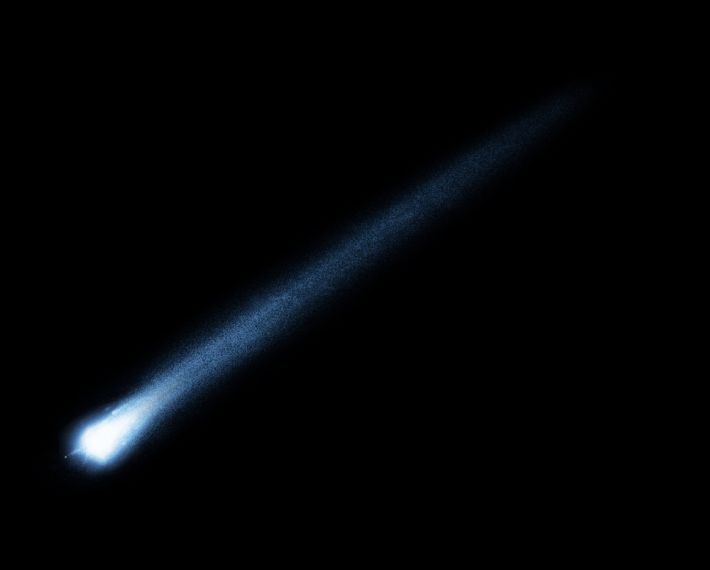 Aurores boréales
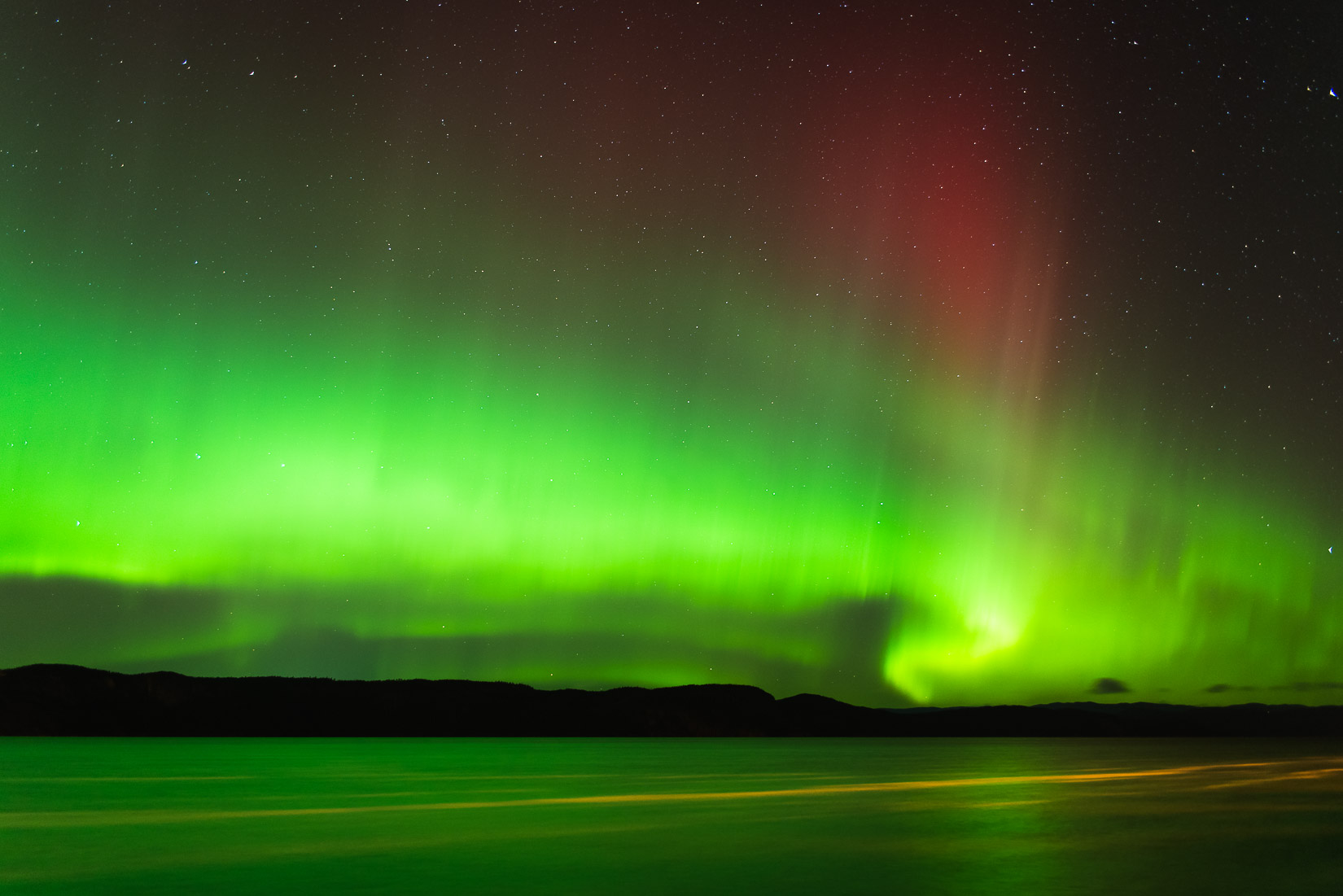 province
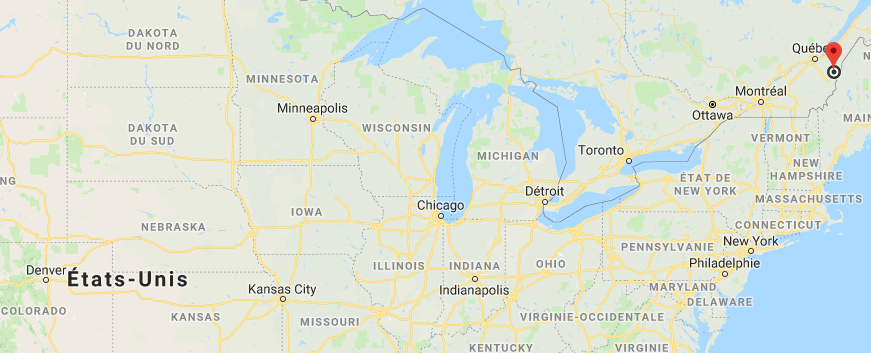 Mrc
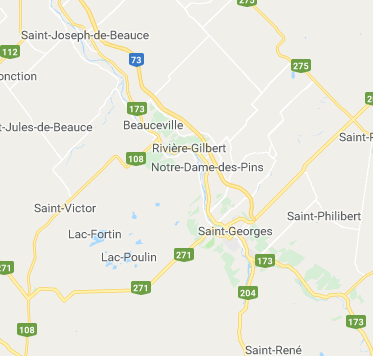 localité
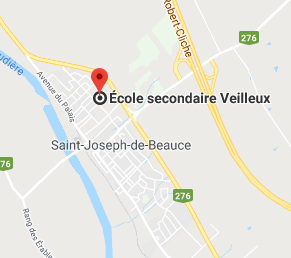